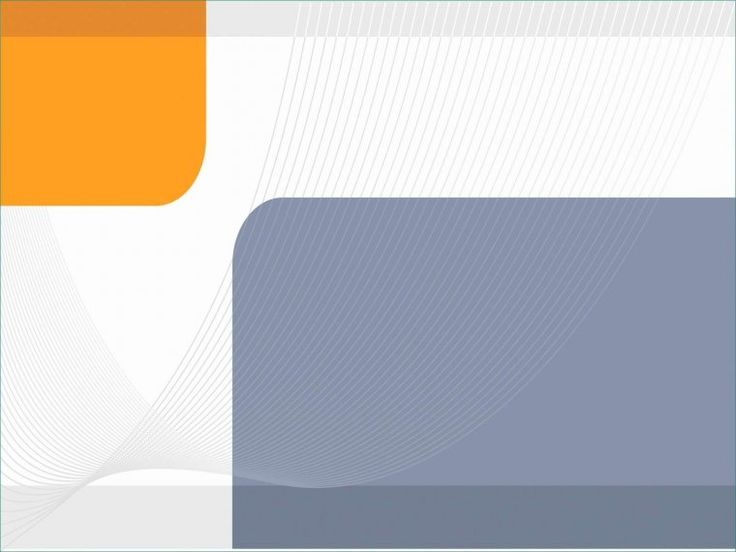 Кабинет
 начальные классы
№28
Оборудование, средства обучения и воспитания
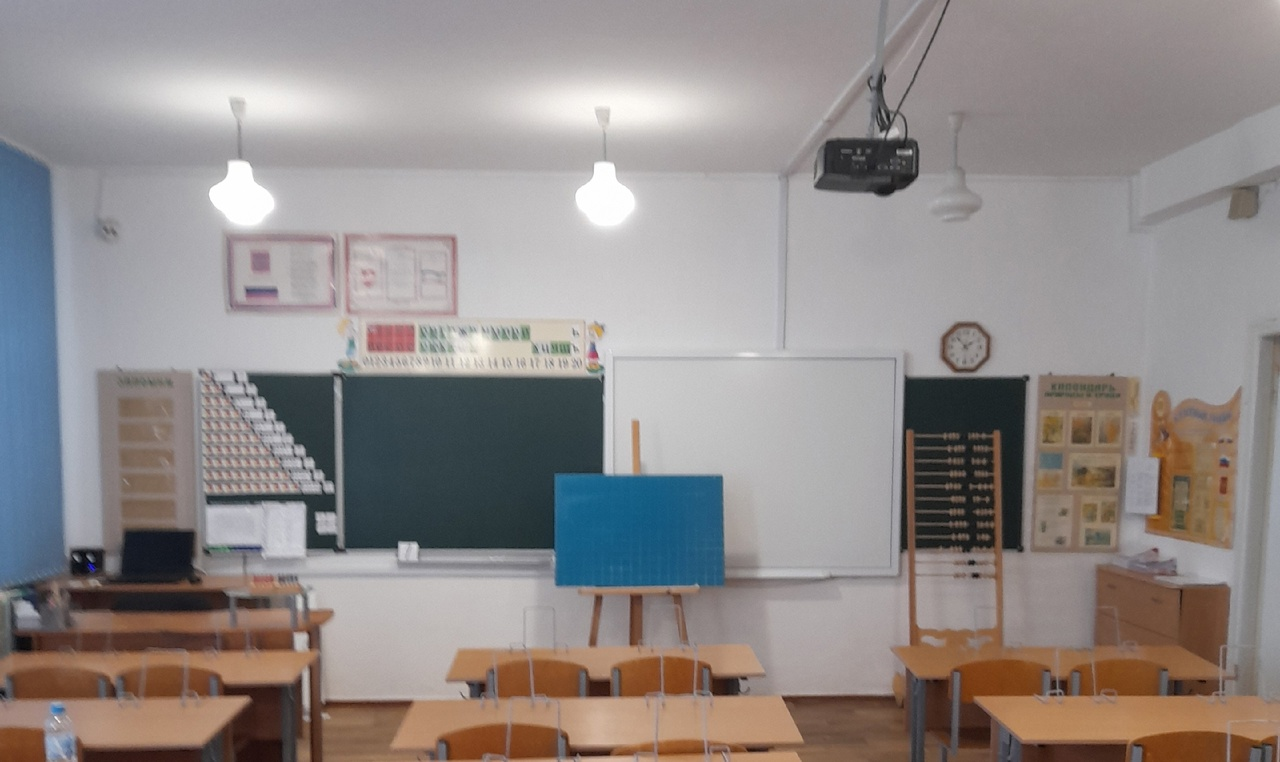 Ноутбук «Lenovo – PC»
(ОЗУ – 2,00 ГБ) - 1 шт, интерактивная доска «TRIUMPH BOARD» -1 шт, 
проектор «InFocus» (в комплекте с потолочным креплением для проектора)-1 шт, 
звуковые колонки «Dialog»-2 шт,  доска настенная-1 шт, 
доска переносная- 1 шт, 
счёты напольные – 1 шт, 
принтер  «Еpson.L3100» - 1 шт, рециркулятор-1 шт, 
тумба для плакатов – 1 шт, 
стол учительский – 1 шт, 
стул мягкий – 1 шт.
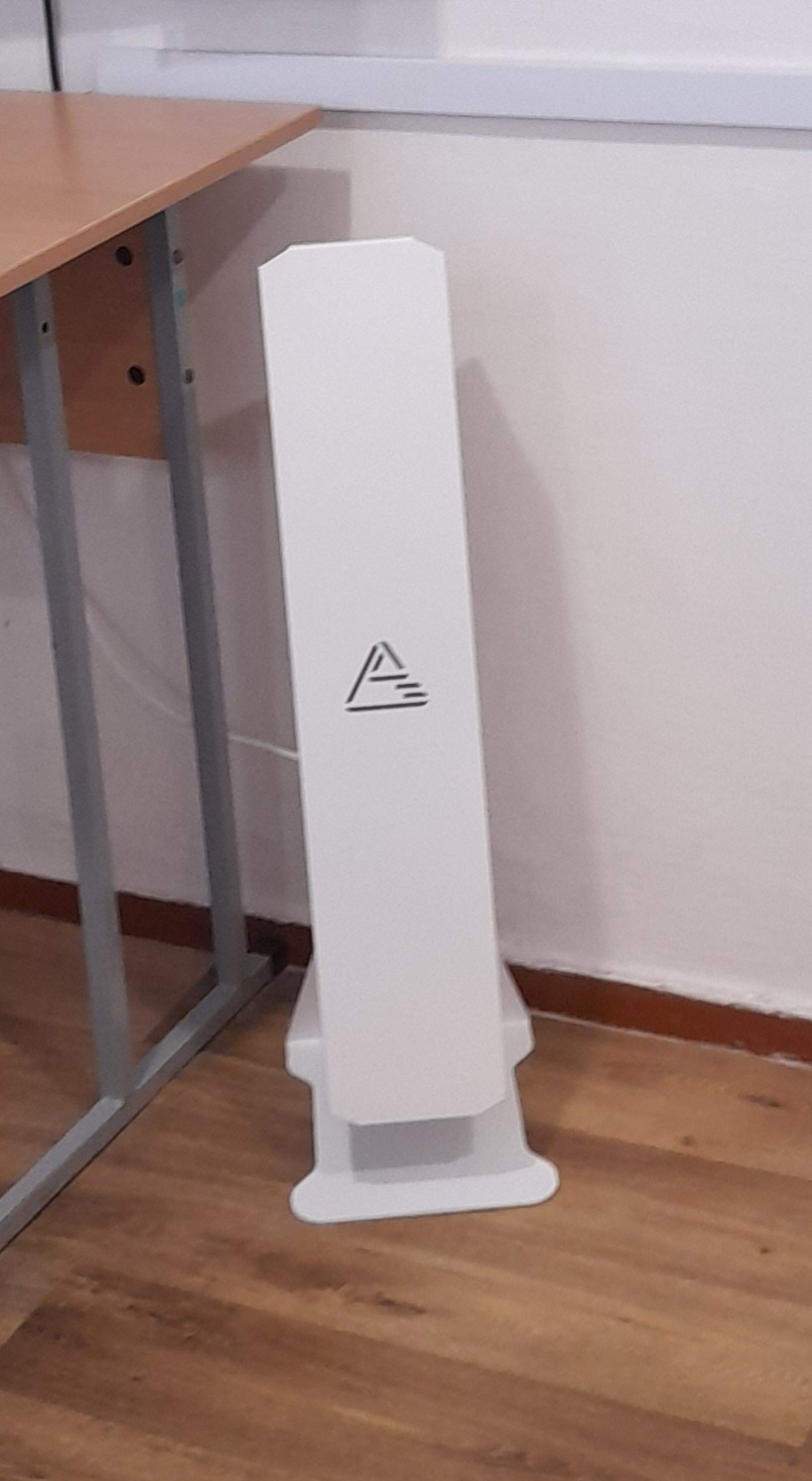 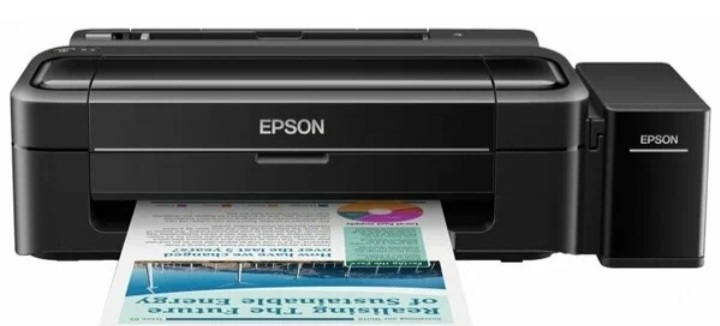 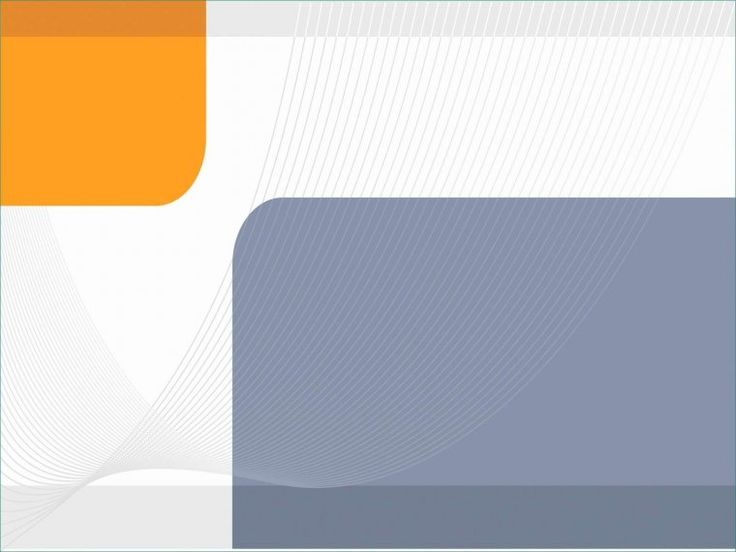 Кабинет
 начальные классы
№28
Оборудование, средства обучения и воспитания
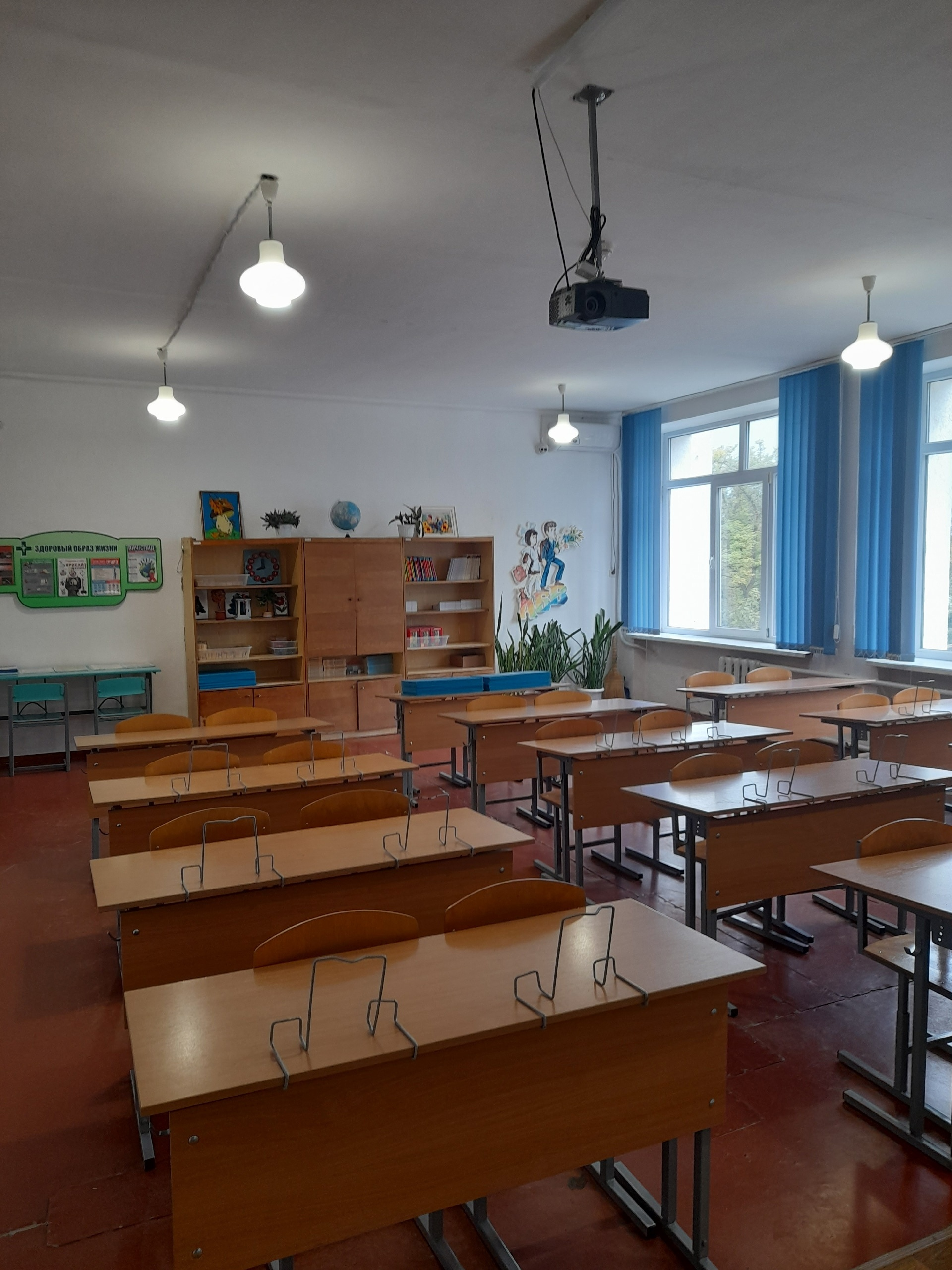 Парта-трансформер ростовая группа-14 шт, 
Стул ученический регулируемый -28 шт, 
шкаф для хранения наглядностей, ученических принадлежностей- 3 шт,
жалюзи вертикальные – 3 шт
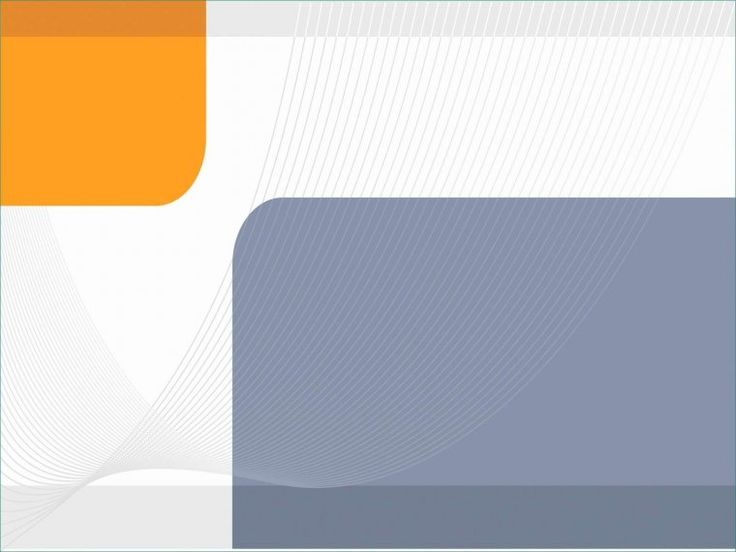 Кабинет
 начальные классы
№28
Оборудование, средства обучения и воспитания
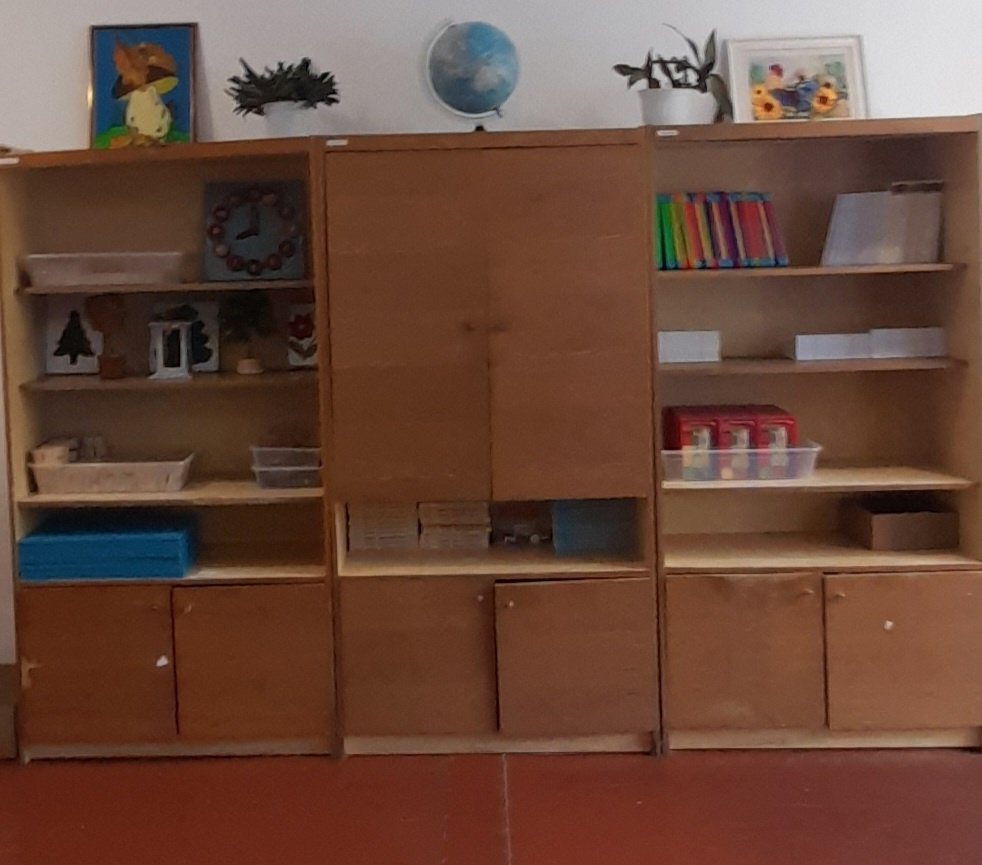 Наглядность в концентре «Десяток» - 30 шт, 
«Двадцать с переходом через десяток»- 30 шт,
 «Сотня»- 30 шт,
 «Тысяча»-30 шт, 
счёты индивидуальные-30 шт,
наборы для счёта – 30 шт, 
часы демонстрационные – 1 шт,
доски для письма индивидуальные – 30 шт, 
глобус -  1шт.
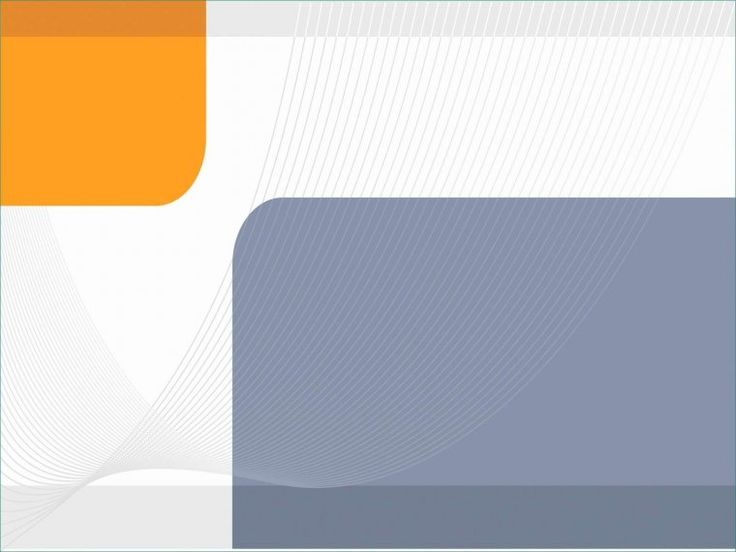 Кабинет
 начальные классы
№28
Оборудование, средства обучения и воспитания
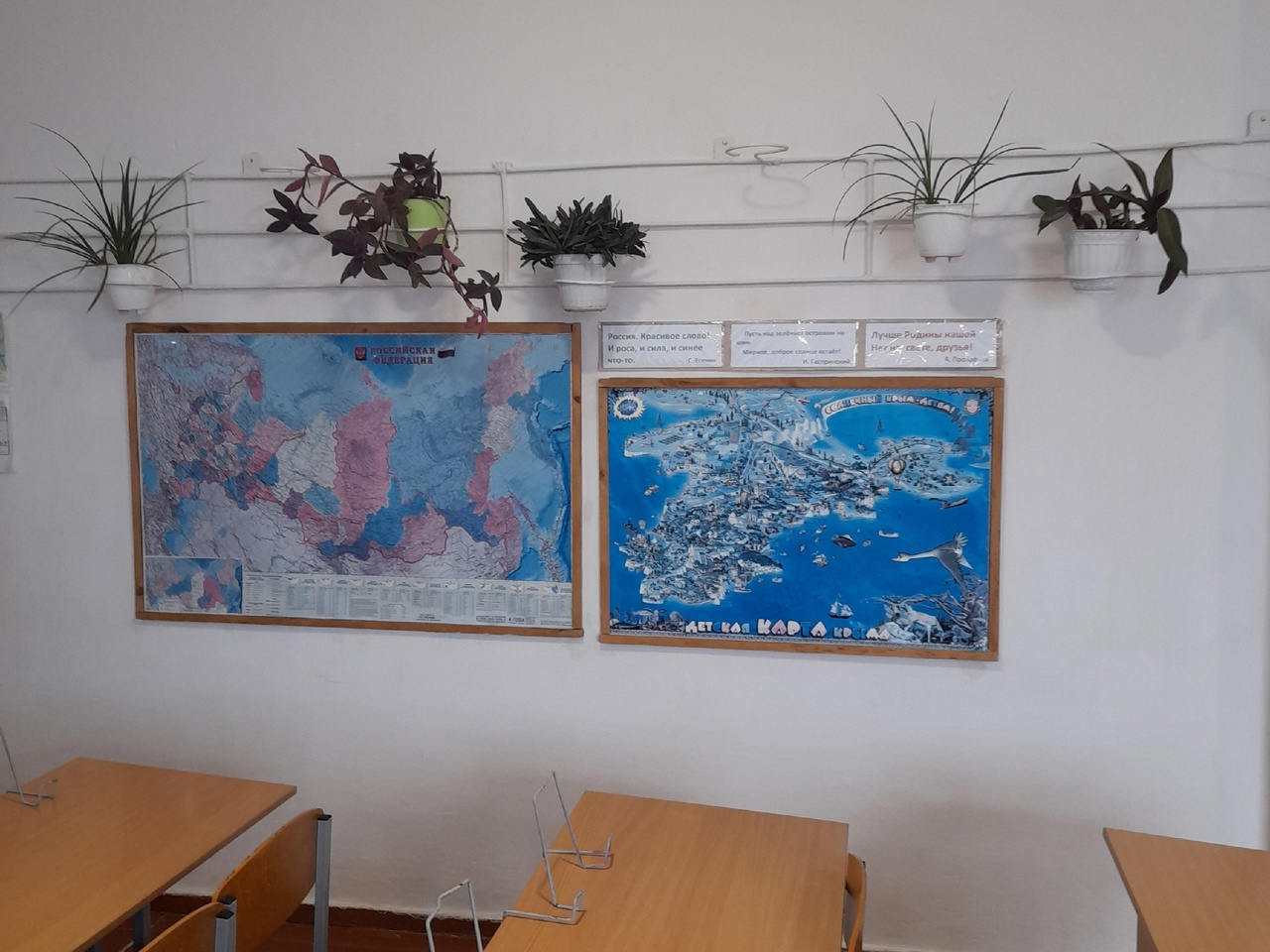 Карта Российской Федерации (политическая) – 1 шт,
карта Крыма (детская) – 1 шт, 
выставка творческих работ.
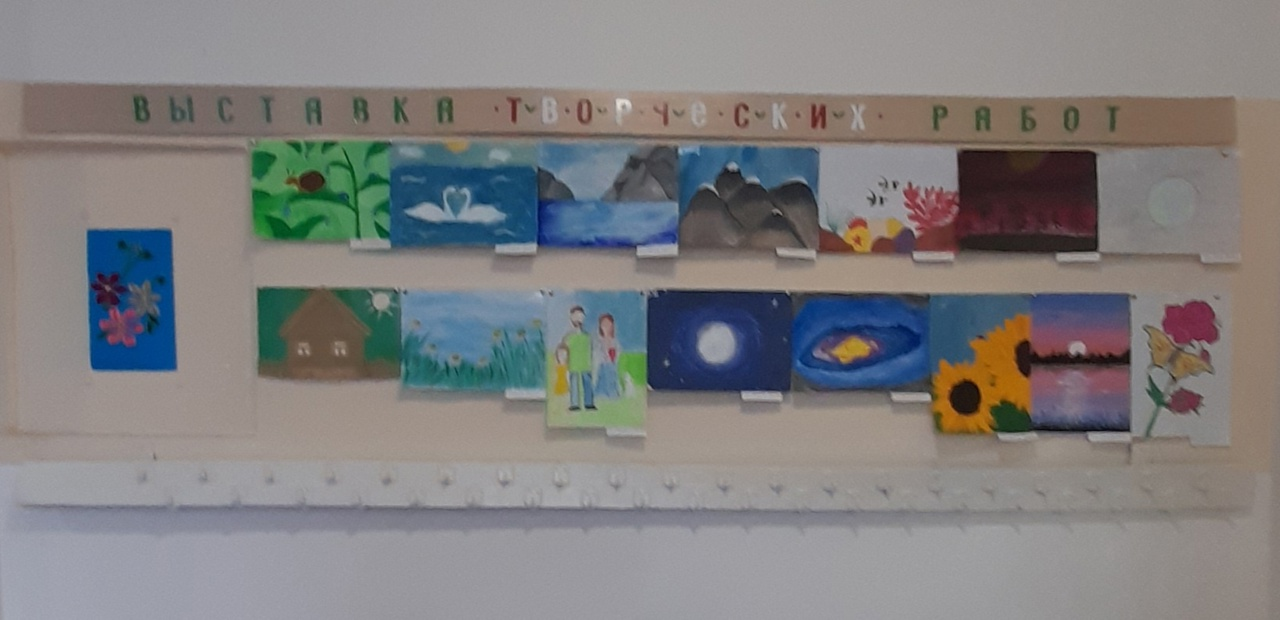